03
04
24
#AlwaysAhead

Abr 2024
IBEROFLORA
Plan 2025
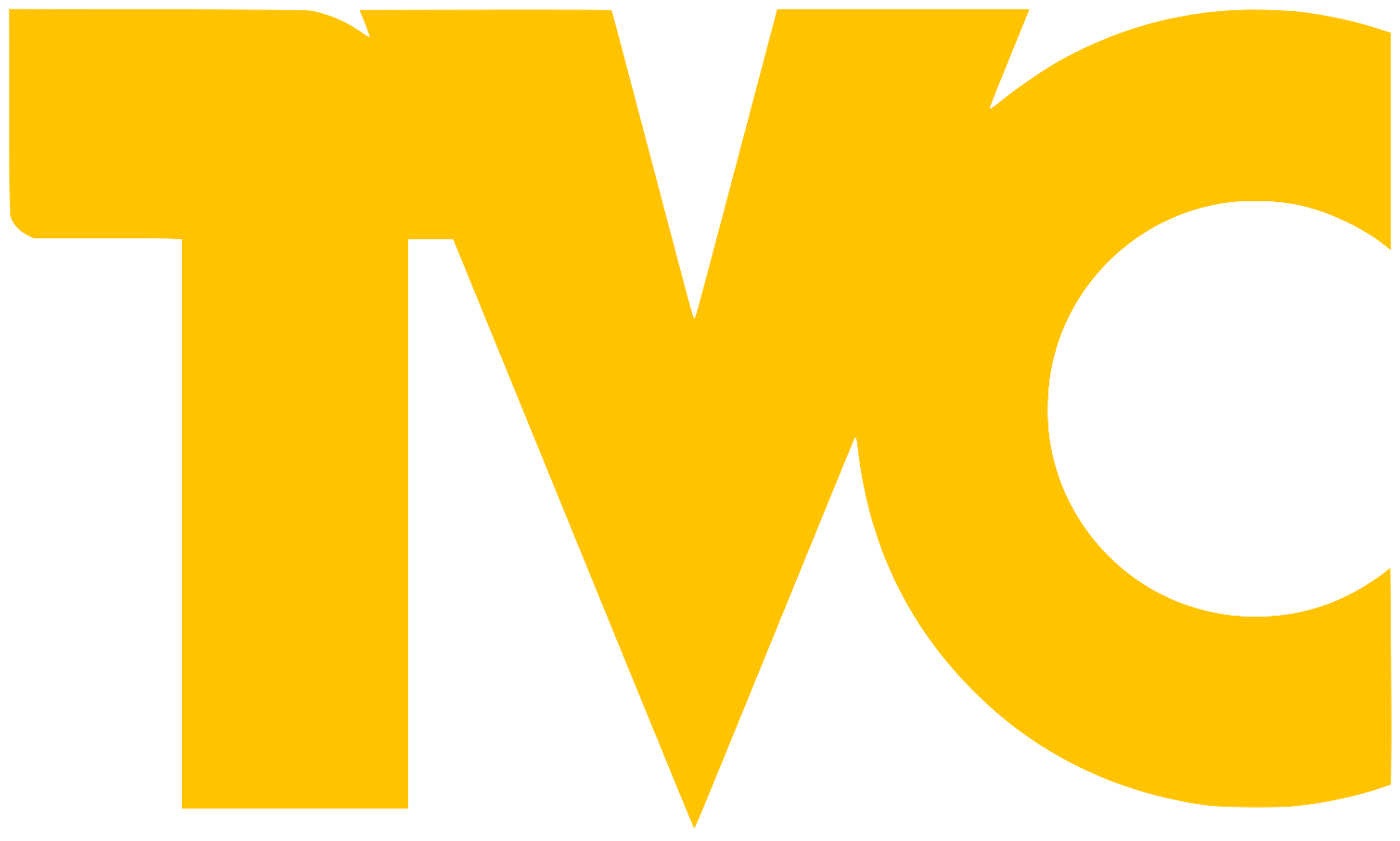 Funnel – Activación táctica
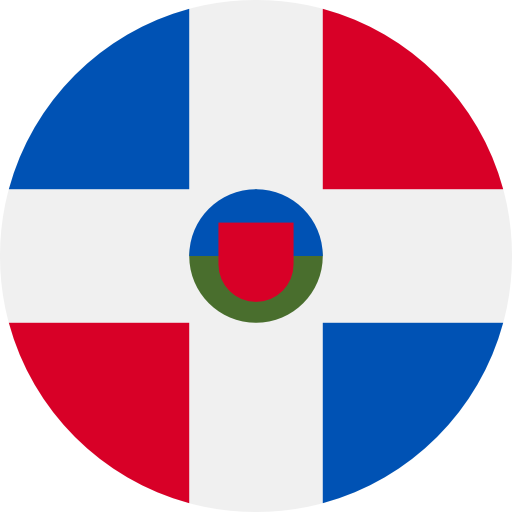 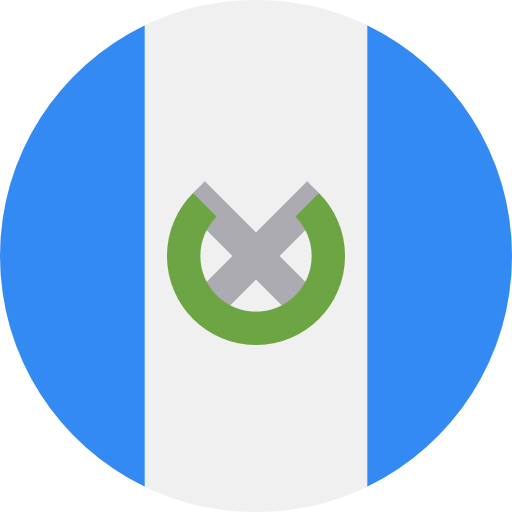 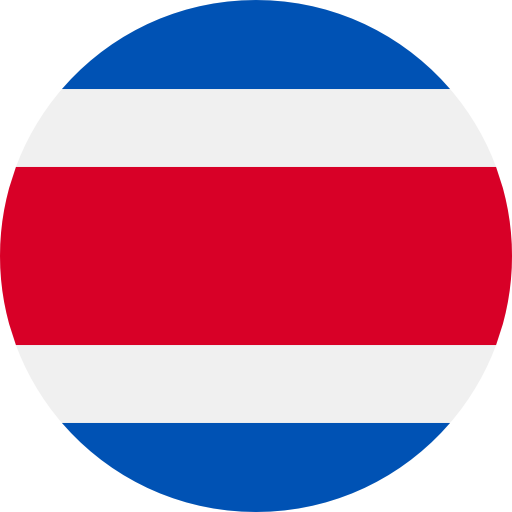 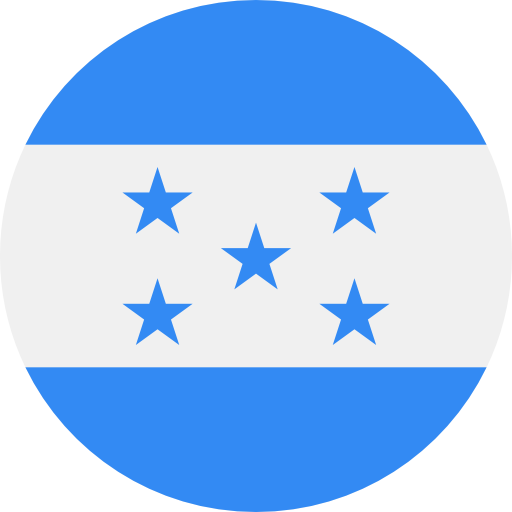 OOH / DIGITAL
Puertas de baños gimnasios, centros comerciales, cines, pasarelas
OTV / PTV
GRPs 20” = 1,009
R1+ = 60%
TV PATROCINIOS ESPECIALES
Soberanos, Películas Juveniles, Alfombras Rojas, Olimpiadas, Ojos de Mujer
RADIO
Radio-Podcast Para ser  honestas
Brand Building
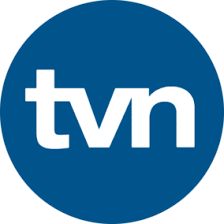 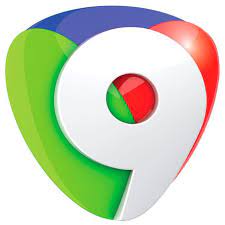 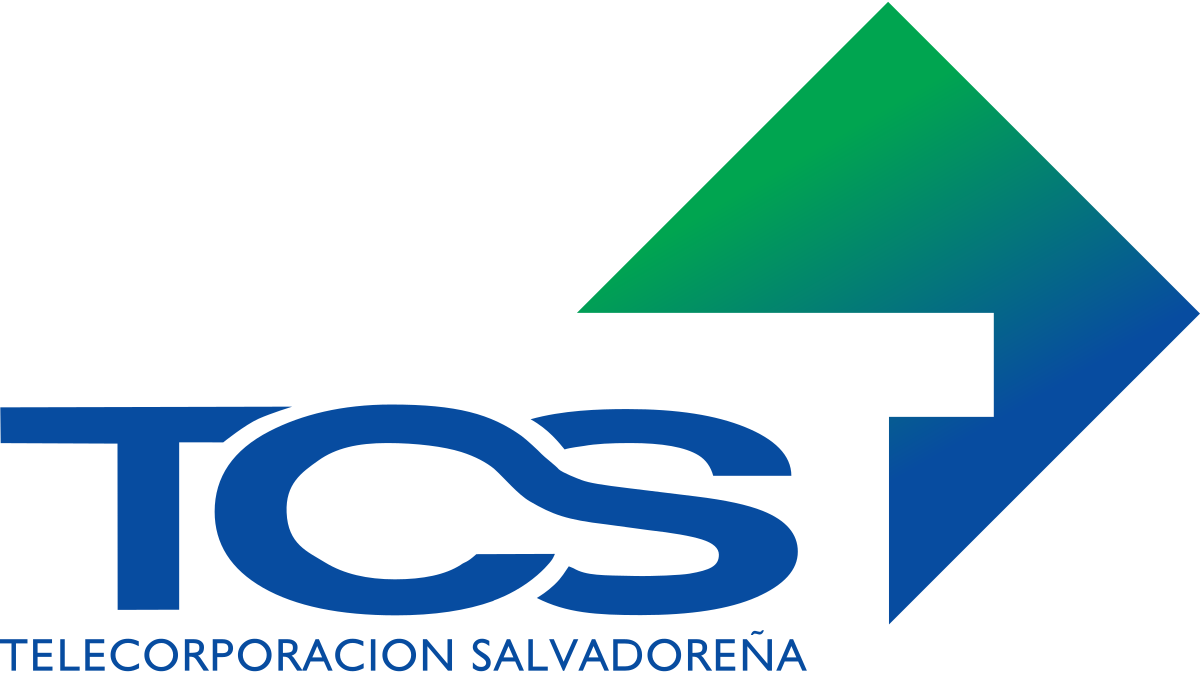 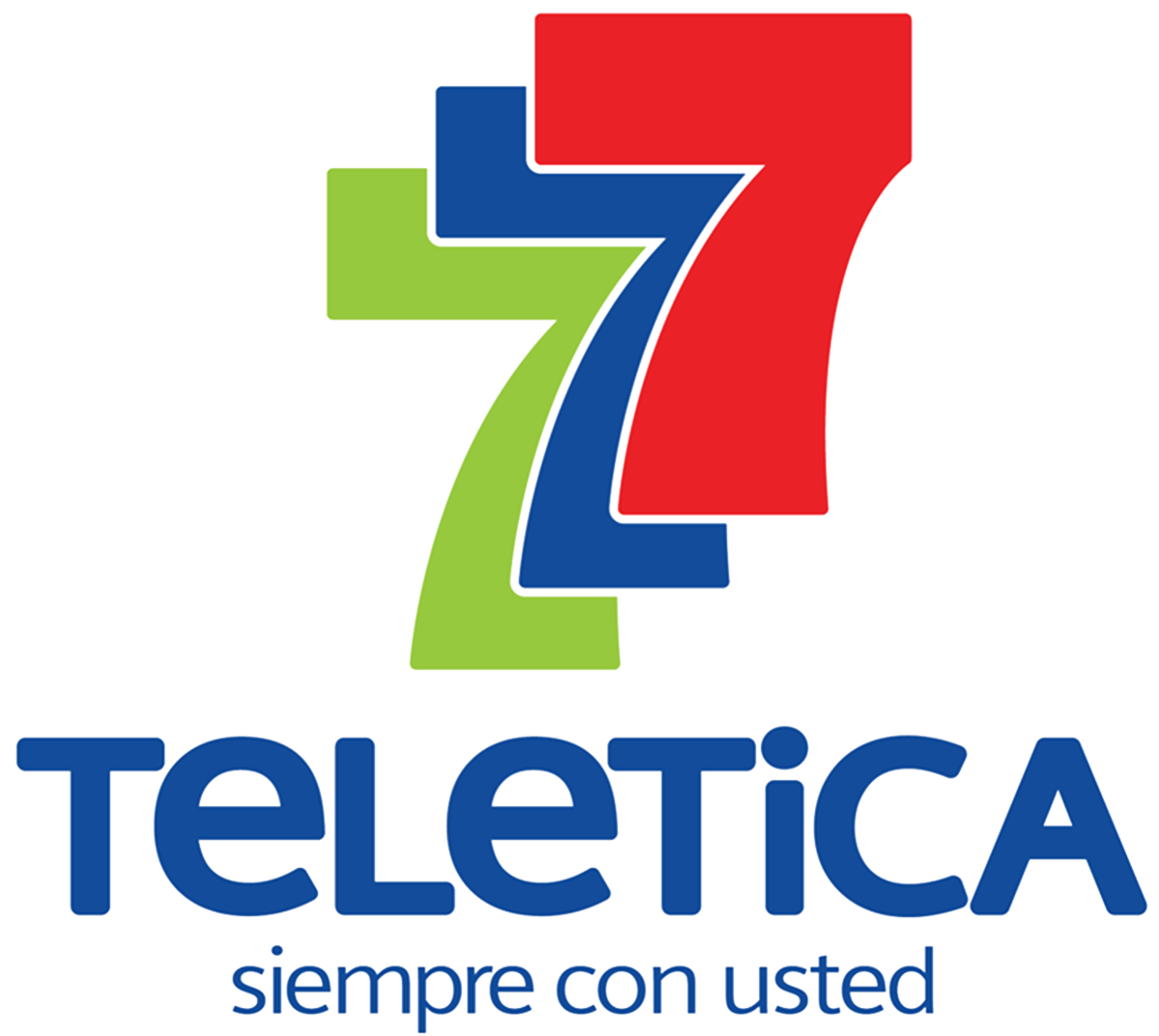 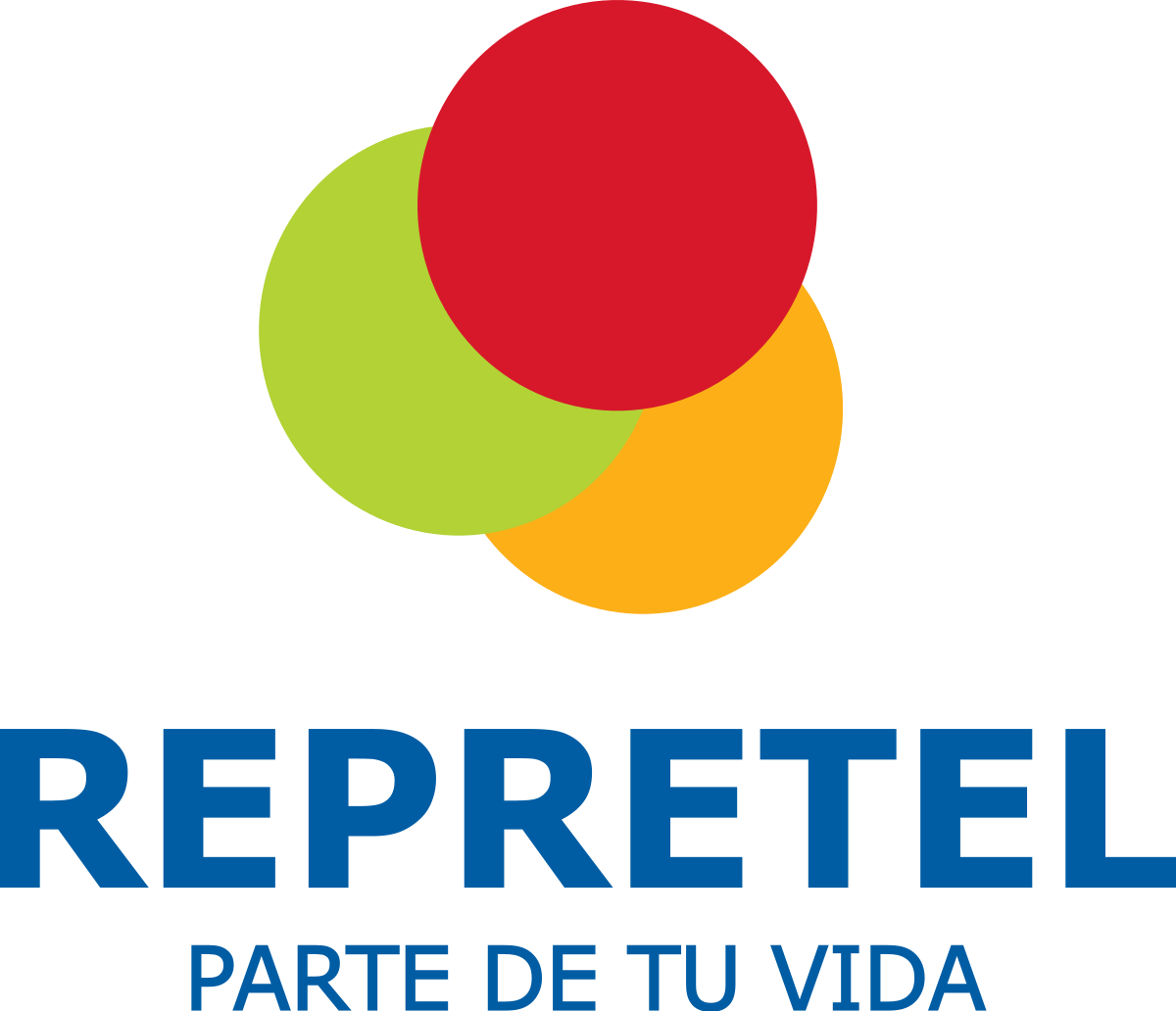 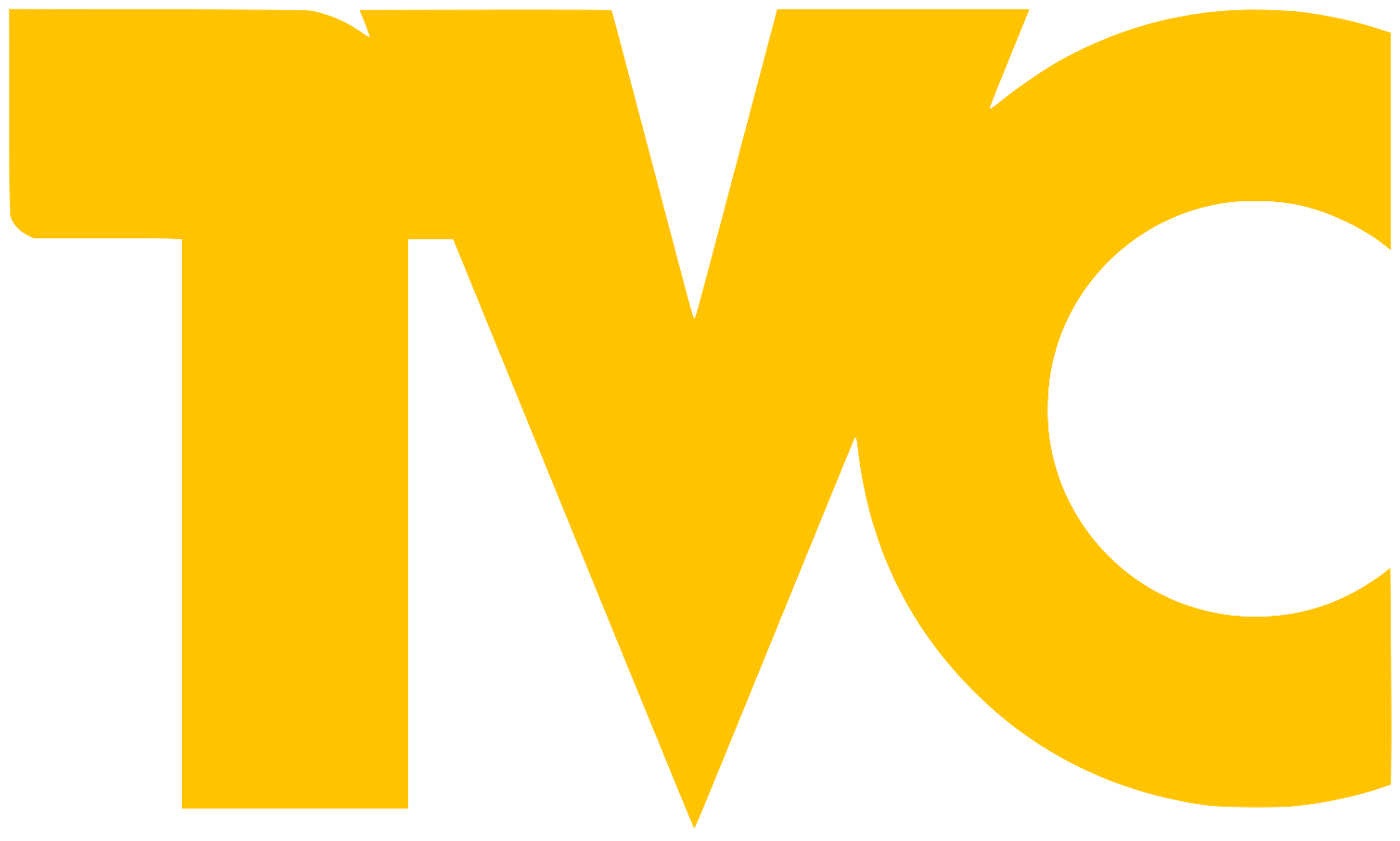 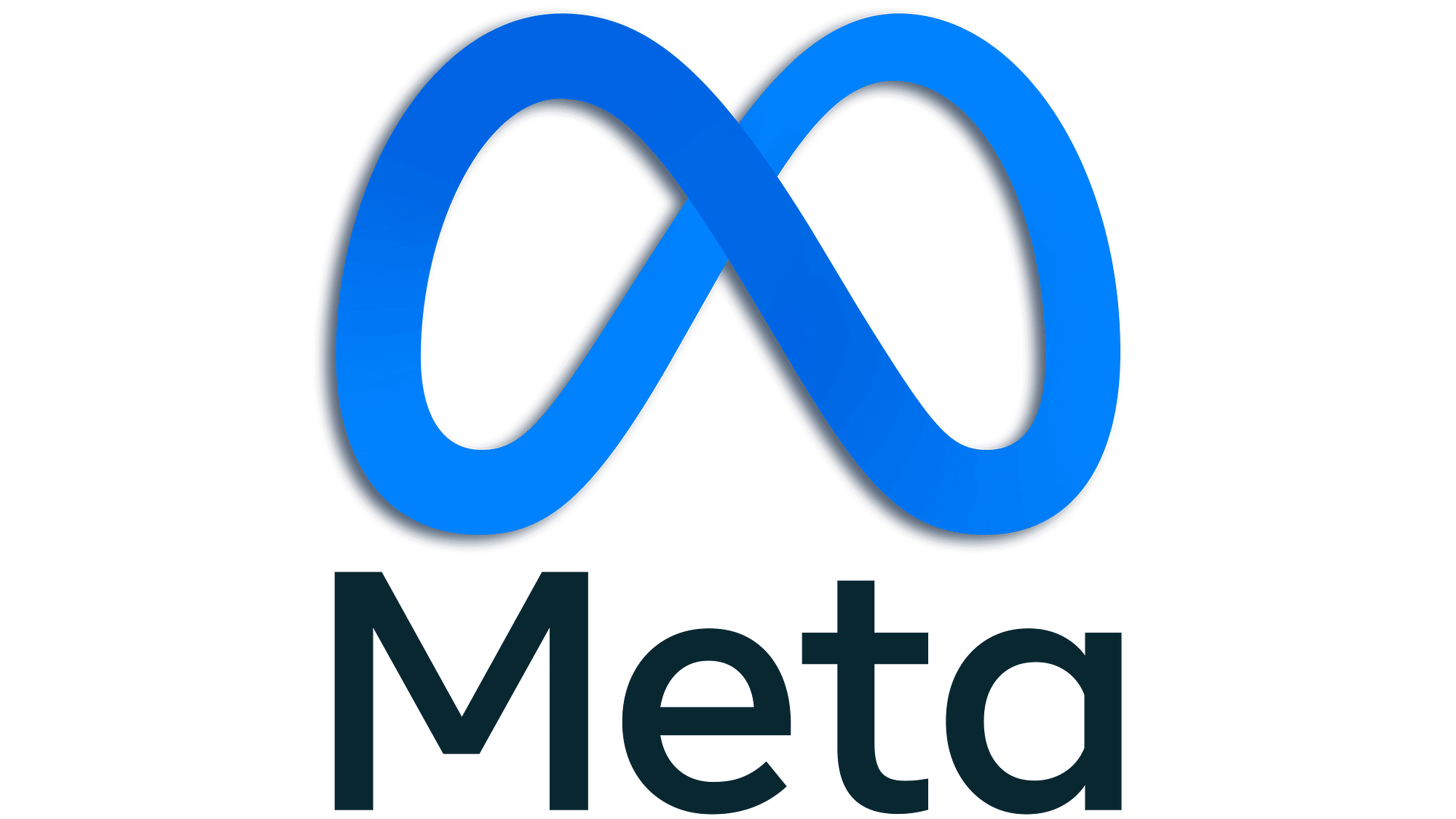 EVENT ACTIVATION
Activaciones charlas a colegios
PROGRAMMATIC OLV
Segmentación contextual enfocada en HVA con formato de video en red de Google
KPIs: VTR
SOCIAL OLV
Formatos de video con diferentes optimizaciones por R/F, segmentado por HVA
KPIs: VTR 
Measurement: 
Consideration
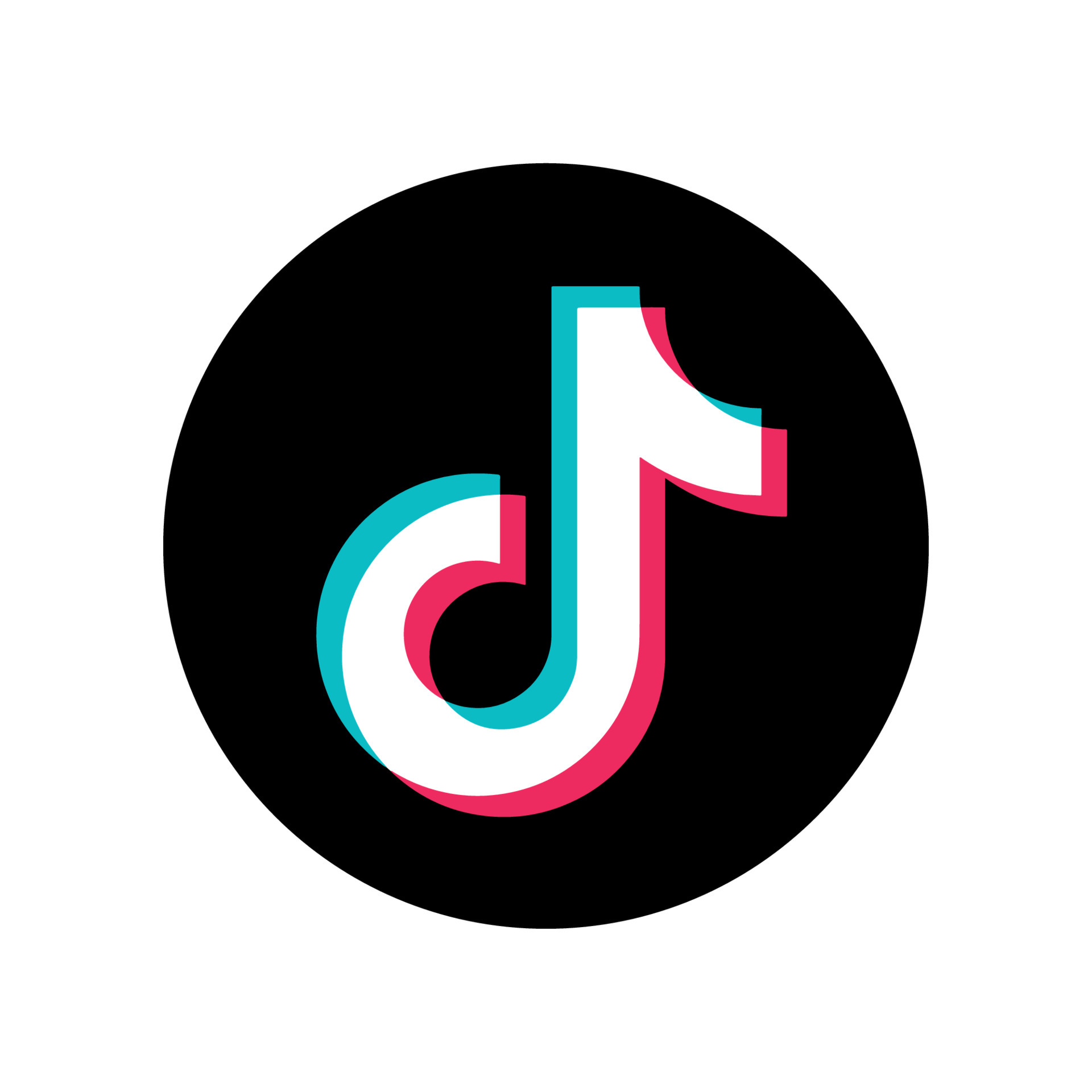 YOUTUBE (DV360) 
Bumper Ads+Trueview, segmentado por HVA Optimizado por ICPM
Format: 30s, 15s, 6s KPIs: VTR
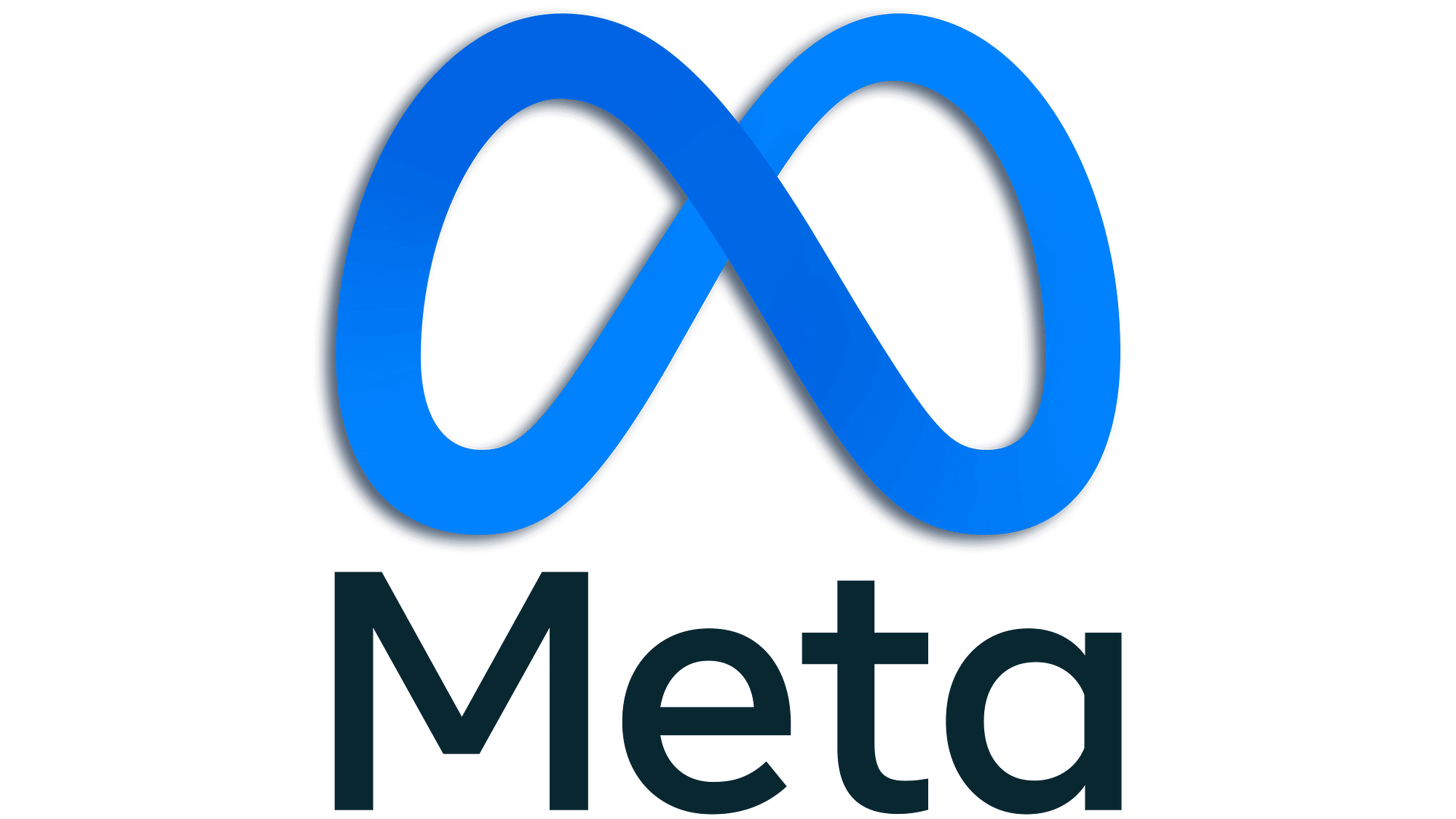 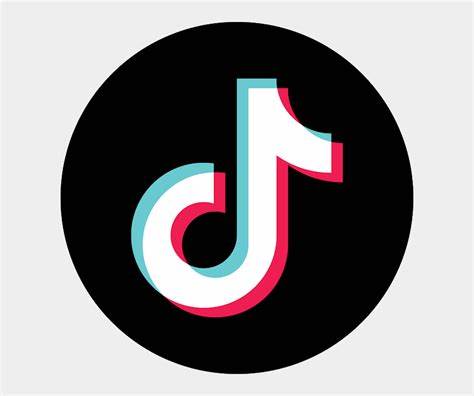 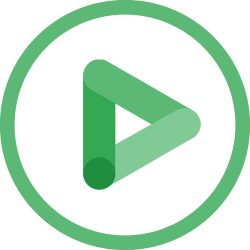 INFLUENCERS + DIGITAL CONTENT
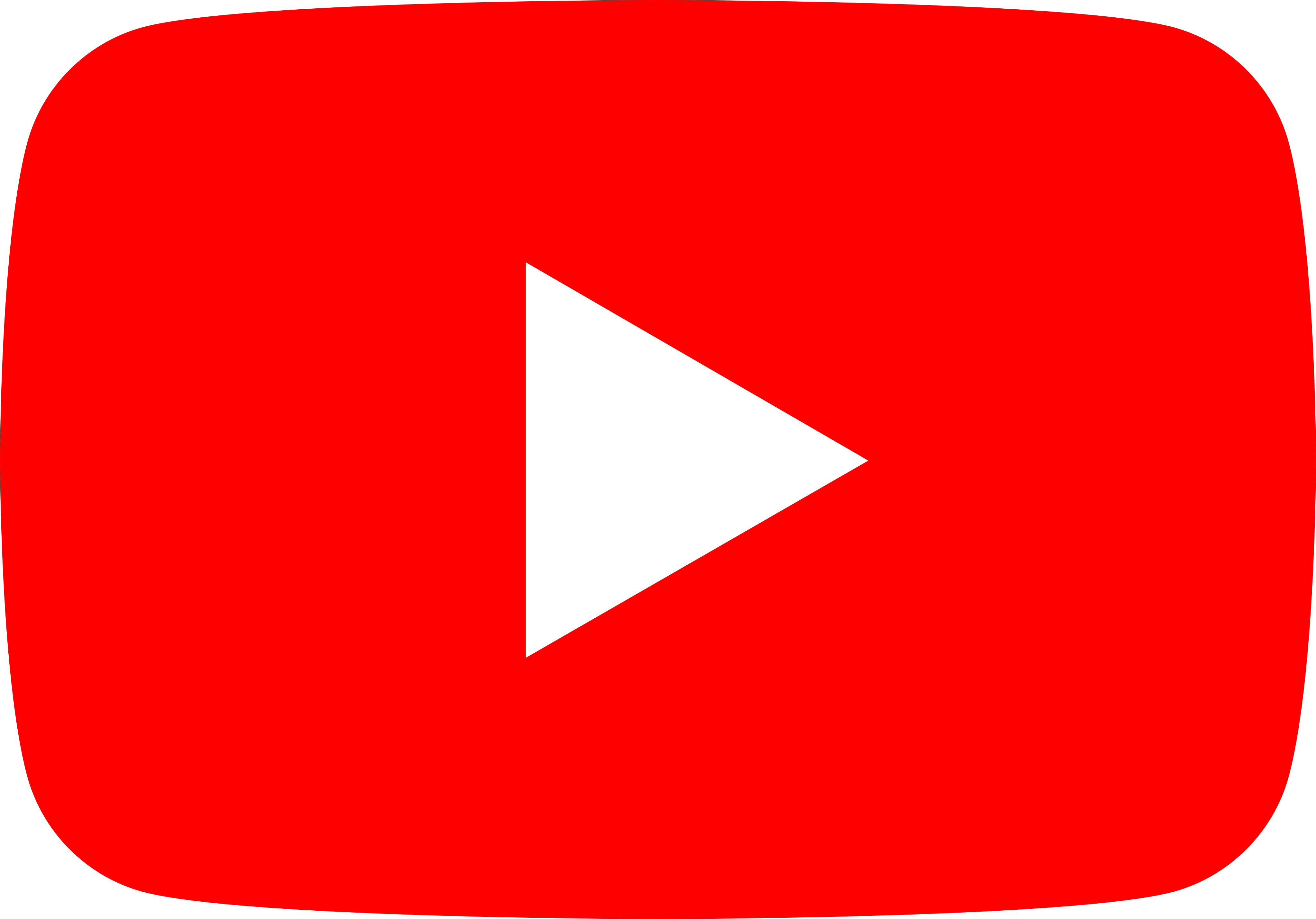 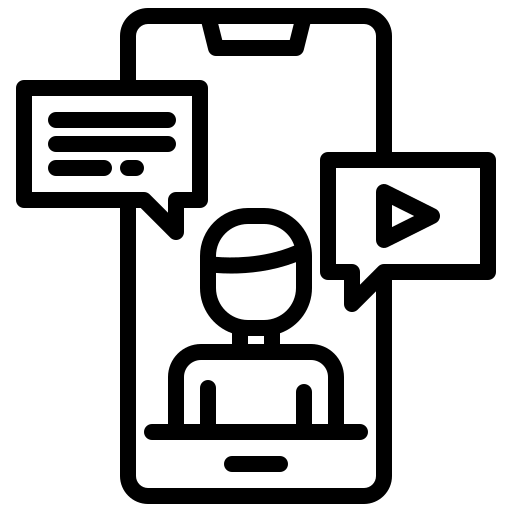 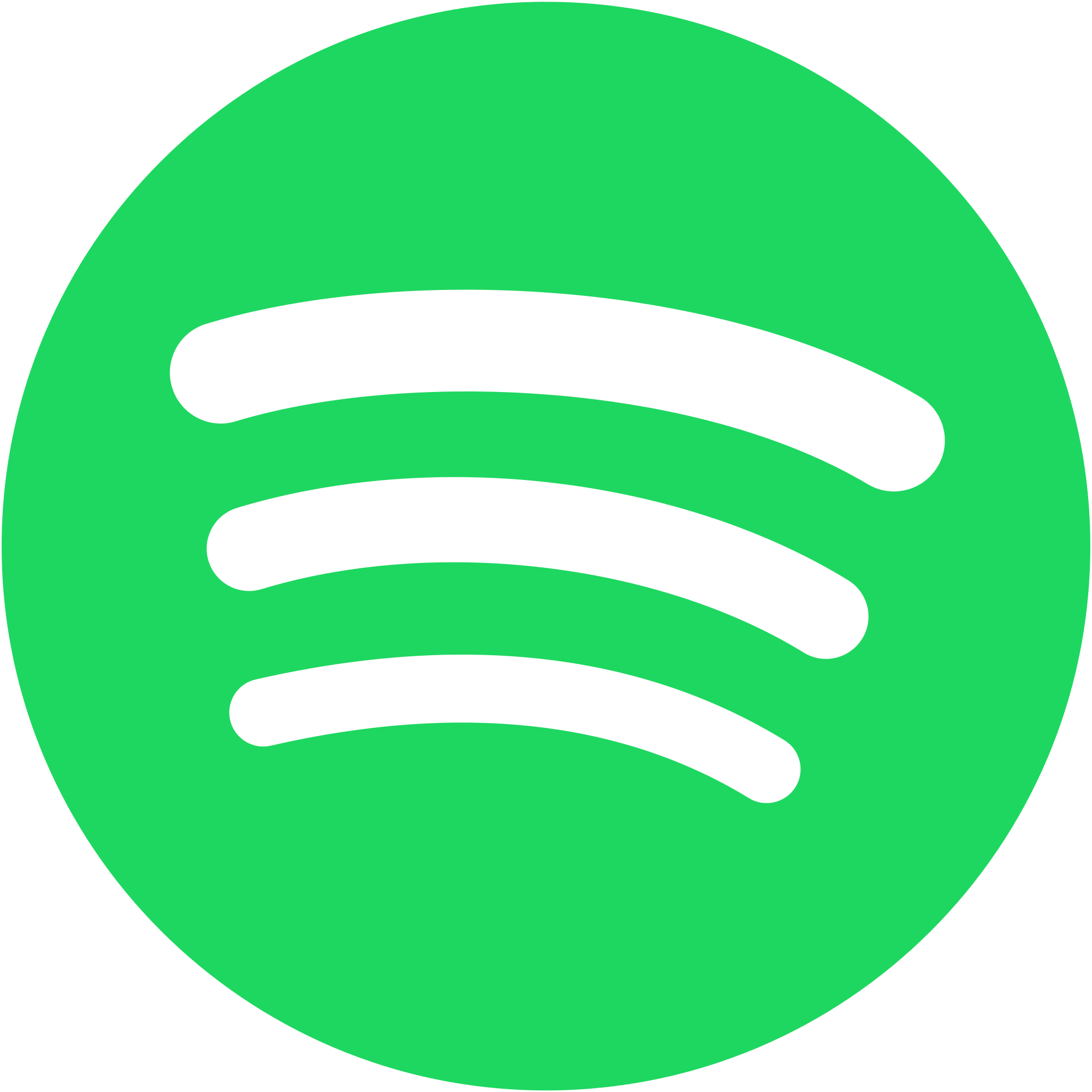 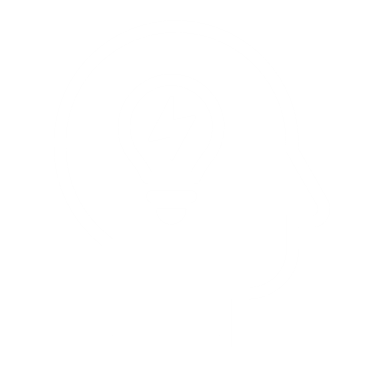 HVA:
Segmentación en                                            Bidding Platforms:

Tech Girls 
Pop Culture Enthusiasts
Performance Marketing
Página del Producto del Sitio
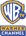 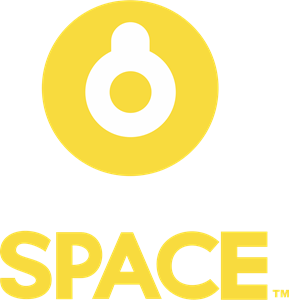 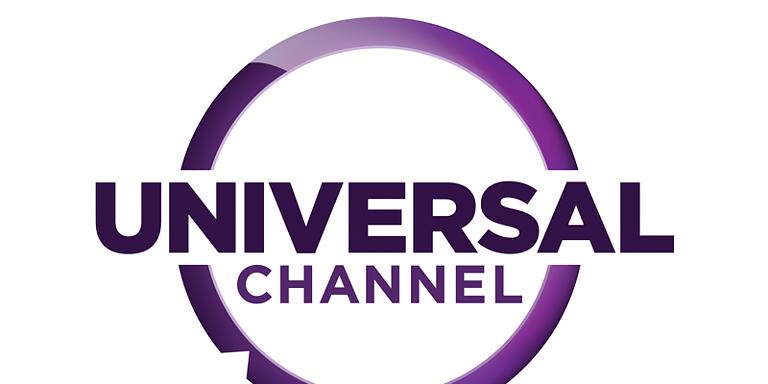 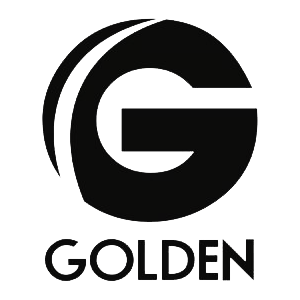 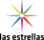 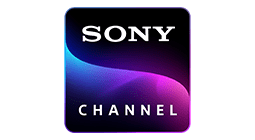 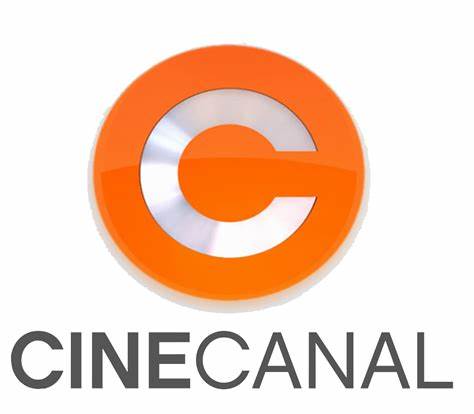 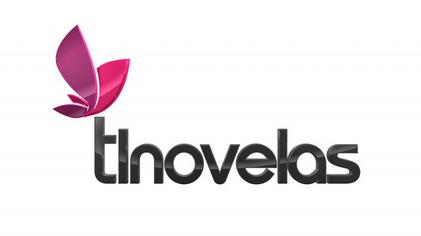 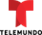 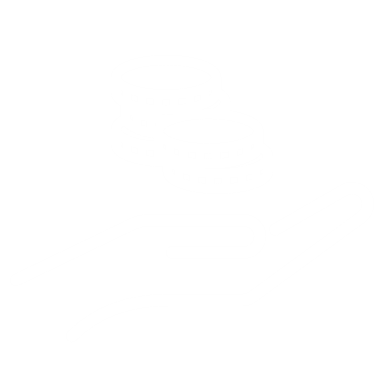 Colocar los tácticos a considerar por país
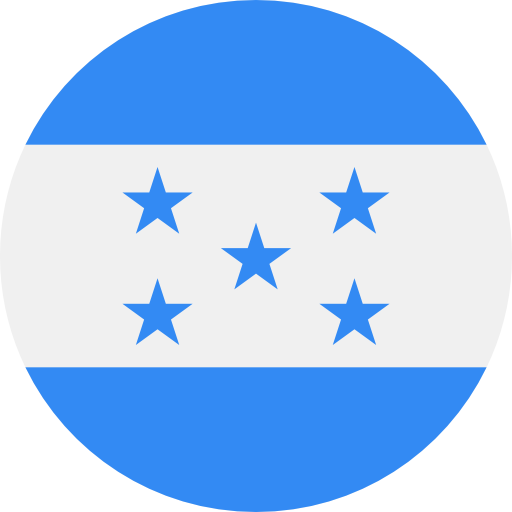 HONDURAS
Source:
3
ROAD MAP
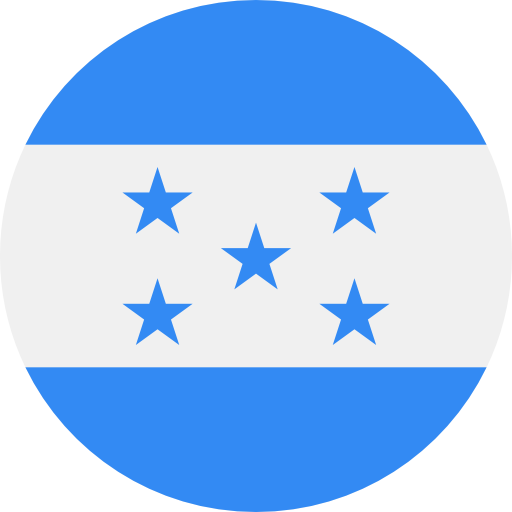 HN
Inicio clases escuelas privadas
Inicio clases escuelas publicas
Lluvia
Revi Las mañanass  5|de Salud  TVC
Revistas LM5/
Programa Salud TVC
Ibeflora 30%
Iberogast 70%
(25%)
(25%)
(20%)
(30%)
OFFLINE
200K impresiones en sitios en tunota.com y sitios TVC | 200k impresiones Push notificación | 10 post en RS TVC
DIGITAL
GRACIAS
5